l’école inclusive
Scolariser un élève ayant des besoins éducatifs particuliers à la piscine
Les compétences professionnelles
Le projet pédagogique
Les postures
Les connaissances
Le partenariat
Les gestes
Des irrécupérables
À l’éducation séparée
Puis à l’intégration
Jusqu’à l’idée d’inclusion
l’école inclusive, le résultat d’une longue 
evolution des mentalités et des pratiques
Postulat d’éducabilité
non réciprocité
Des postures professionnelles 
pour accueillir et scolariser
reconnaissance
Autonomie
constater les réussites
Ne pas chercher à normaliser
Etre au clair sur ce qu’il y a à faire et à 
apprendre par les élèves
S’éloigner
Des gestes professionnels 
pour accueillir et scolariser
Anticiper les déplacements et l’installation de l’élève
Adapter les situations pédagogiques aux besoins des élèves
Étayer soutenir l’action
Être bienveillant : 
Rassurer…
Transmettre les consignes , 
mettre les élèves en activité
Handicap moteur
Handicap sensoriel
Des connaissances
pour accueillir et scolariser
Troubles du spectre de l’autisme
Troubles cognitifs
Troubles du comportement
Le CPC EPS
Les MNS
Le partenariat
Une même demarche d’enseignement pour tous les élèves
L’enseignant
Le projet pédagogique
Les parents
Le medico social
Des variables permettant de faire réussir tous les élèves
Les autres acteurs
Les AVS
Le GTHEPS
Sans chercher à le “normaliser”
Scolariser un élève ayant des besoins spécifiques
accueillir un élève en situation 
de handicap à la piscine
En adaptant les contraintes à ses ressources
En proposant des différenciations
Ce qui rend service à tous les élèves
Des points de précaution et de vigilance……..
Dans les gestes professionnels à mettre en œuvre,
Dans les modalités de travail proposées aux élèves,
Dans les adaptations matérielles, dans les adaptations des situations proposées,
Etc.

selon les champs d’apprentissage qui utilisent la natation comme activité support (vignette suivante)
Adapter ses déplacements à des environnements variés.
Produire une performance optimale, mesurable à une échéance donnée
ADAPTER l’activité natation aux besoins des élèves
Le dispositif d’aide à l’EPS dans le département: le GTHEPS (groupe technique sur le handicap en EPS)
Recensement des besoins des élèves
En cours d’année scolaire
En début d’année scolaire
Le directeur fait remontrer les besoins des élèves en EPS au CPC EPS
Le GTHEPS se réunit, analyse les besoins et répond :
Mise en place d’un accompagnement ponctuel pour aider l’AVS à acquérir les compétences nécessaires
Accompagnement de l’élève par un intervenant sportif spécialisé du GTHEPS
Visite conseil à l’enseignant accompagné de l’AVS
Prêt de matériel
Les intervenants du GTH en EPS
DSDEN 69
Nadège Galy 
Joséphine Douillard

Comité du Rhône Métropole de Lyon Handisport:
William Kramer
Anthony Declérieux
Matériels en prêt par le GTHEPS
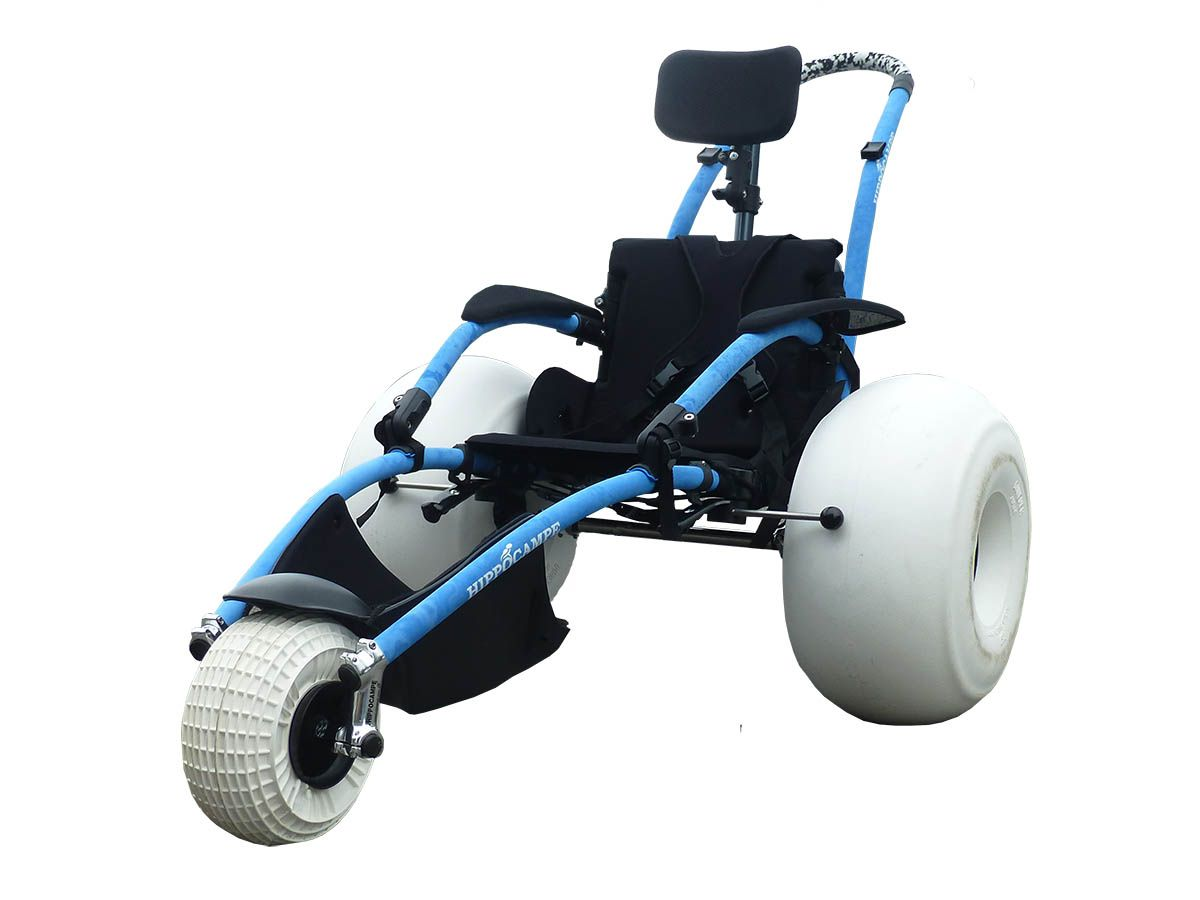 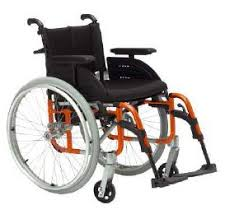 Matériel présentant un intérêt pour les Personnes à Mobilité Réduite (PMR)
Le SOFAO, fauteuil d’accès à l’eau pour les PRM, réalisé par la société joeletteandco
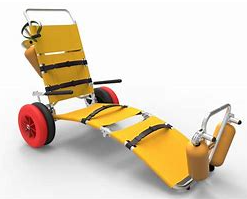